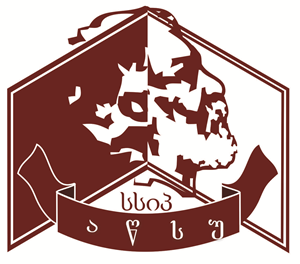 აკაკი წერეთლის სახელმწიფო უნივერსიტეტიპროფესიული განათლების ცენტრი
პროფესიული პროგრამა საფინანსო სერვისები
დასაქმების შესაძლებლობები
ბანკებსა და არასაბანკო საკრედიტო-საფინანსო დაწესებულებებში მოლარე და ოპერატორი
სხვადასხვა სავაჭრო ობიეტებში მოლარე (მათ შორის ბილეთების გაყიდვის სალაროებში

ნივთების დაგირავებითა და ფულადი თანხების გაცემით დაკავებული აგენტი და ბუკმეკერი
კურსდამთავრებულს შეუძლია
აწარმოოს ნაღდი და უნაღდო ანგარიშწსორება სავაჭრო ობიექტებში
აწარმოოს ნაღდი და უნაღდო ანგარიშწსორება საბანკო დაწესებულებებში
განახორციელოს სალარო და საბანკო ოპერაციები
შესთავაზოს კლიენტებს საბანკო პროდუქტები
ეფექტურად მოემსახუროს კლიენტებს
პროგრამაზე პროფესიული სტუდენტის სწავლა უფასოა                                სწავლას სრულად აფინანსებს სახელმწიფო
პროფესიულ პროგრამაზე სწავლის მსურველთა
რეგისტრაცია მიმდინარეობს 2022 წლის 2 მაისიდან 22 აგვისტოს ჩათვლით
რეგისტრაციის გავლა შესაძლებელია ვებ- გვერდზე: vet.emis.ge  
ან თამარ მეფის ქ. 59 (აწსუ I კორპუსი, N -1107)
პროგრამაზე ჩარიცხვა მოხდება მოტივაციური გასაუბრების საფუძველზე. დამატებითი კითხვების შემთხვევაში მოგვწერეთ Facebook გვერდზე- „აწსუ პროფესიული და უწყვეტი განათლების ცენტრი’’, ან მიმართეთ პროგრამის ხელმძღვანელს . ( თინათინ გუგეშაშვილი - 577198059)